Tema 2: La Concepción Materialista de la Historia y su significado teórico metodológico
Temática 2.1: La CMH. Sus categorías y postulados fundamentales.
Objetivo específico:  Argumentar la esencia de la CMH así como la relación entre su sistema de categoría a través de un esquema conceptual.
Habilidades:
Interpretar la información necesaria para abordar los temas de forma independiente.
Caracterizar  el enfoque filosófico y el de la profesión de la carrera que cursa.
Valorar  los criterios ajenos y fundamentar los propios.
FILOSOFÍA PREMARXISTACONCEPCIONES SOBRE LA SOCIEDAD
CONSIDERAN LAS IDEAS COMO DETERMINANTES EN EL DESARROLLO SOCIAL
QUE LAS GRANDES PERSONALIDADES DETERMINAN EL DEVENIR HISTÓRICO
NO VEN EL PAPEL DE LAS MASAS POPULARES COMO CREADORAS DE LA HISTORIA 
NIEGAN EL CARÁCTER REGULADO DEL DESARROLLO SOCIAL
PREDOMINABA EL IDEALISMO
Limitaciones fundamentales de las concepciones premarxistas acerca el desarrollo social
“En el mejor de los casos, estas teorías sólo consideraban los móviles ideológicos de la actividad histórica de los hombres, sin investigar el origen de estos móviles, sin percibir las leyes objetivas que originan el desarrollo del sistema de las relaciones sociales, sin advertir las raíces de estas relaciones en el grado de progreso de la producción material.”
                                                             Lenin “Karl Marx”
FILOSOFÍA MARXISTA
SUPERA EL CARÁCTER CONTEMPLATIVO DE TODO EL MATERIALISMO ANTERIOR
DESARROLLA LA DIALÉCTICA SOBRE BASES MATERIALISTA
APORTE FUNDAMENTAL: LA CONCEPCIÓN MATERIALISTA DE LA HISTORIA
Concepción:
Conjunto de principios, opiniones y convicciones que determinan la línea de actividad y la actitud que hacia la realidad mantiene un individuo, grupo social, clase o la sociedad en su conjunto
                    Tomado diccionario filosófico.Editorial progreso,pág 77
“Las premisas de que partimos son los
individuos reales, su acción y sus condiciones
materiales de vida, tanto aquellas con que se
han encontrado como las engendradas por su
propia acción.
La primera premisa de toda historia humana es
la existencia de individuos humanos vivientes,
su organización corpórea y su comportamiento
hacia el resto de la naturaleza.
El hombre se diferencia de los animales a
partir  del momento en que comienza a
producir sus medios de vida. Al producir sus
medios de vida, el hombre produce
indirectamente su propia vida material.”         

        Carlos Marx, Engels, F, Ideología Alemana. (Pág. 16)
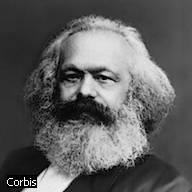 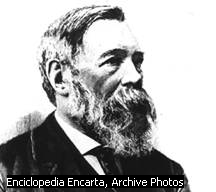 Concepción materialista de la historia:
Aporte básico de la filosofía marxista al conocimiento de la historia y de las leyes de la sociedad, se fundamenta en el principio de que el ser social condiciona la conciencia social; es decir, que las condiciones de la vida material en que el hombre se desenvuelve, condicionan el alcance y desarrollo del modo de reflejar esa vida material en su mente a través de las diferentes formas de esta conciencia: la política, la ética, la estética, la religiosa, la filosófica, la científica, la jurídica, etc.
SER SOCIAL Y CONCIENCIA SOCIAL
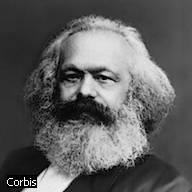 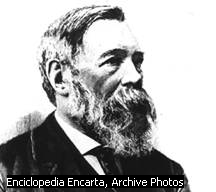 “La conciencia jamás puede
ser otra cosa que el ser
consciente de los hombres y
el ser de los hombres es su
proceso de vida real”

      Marx, C, Engels, F.   Ideología Alemana.
Esencia de la Concepción Materialista de la Historia
EL SER SOCIAL
DETERMINA
LA CONCIENCIA SOCIAL
ESTUDIO INDEPENDIENTE
Fundamentar la importancia metodológica marxista- leninista al análisis de la historia y la sociedad, haciendo énfasis en la interacción de lo material y lo ideal en la vida social.
Bibliografía
Lecciones de Filosofía Marxista Leninista. Tomo I. 
Epígrafe 2.3.1 La elaboración de la concepción materialista de la historia. Pág. 99-106.
Epígrafe 3.4 La relación naturaleza sociedad como expresión de la unidad material del mundo. Pág. 277- 306.
Lecciones de Filosofía Marxista Leninista. Tomo II. 
Epígrafe 5.2.3 Elementos fundamentales de la teoría de la formación económico social. Pág. 184-186, 188-193 y 196-201.
Multimedia de Filosofía UD # VI
Marx, C. Tesis sobre Feuerbach. Fundamentos de Marxismo Leninismo, pág. 20-22. (No. 1, 2, 5, 8, 9, 10 y 11 para analizar el materialismo premarxista). 
Engels, F. Carta a K. Schmidt  [5-8-1890] OC Tomo 3 pág. 361-363. (Rectifica lo que dijo Marx sobre la CMH)
Temática 2.2: La Teoría marxista de la FES y de los modos de producción.
Objetivo específico: Explicar los elementos de la FES y su interrelación dialéctica.
Habilidades:
Interpretar la información necesaria para abordar los temas de forma independiente.
Caracterizar  el enfoque filosófico y el de la profesión de la carrera que cursa.
Valorar  los criterios ajenos y fundamentar los propios.
3- Formación Económica Social :
“En la producción social de su vida, los hombres contraen determinadas relaciones necesarias e independientes de su voluntad, relaciones de producción, que corresponden a determinadas fases de desarrollo de sus fuerzas productivas materiales. El conjunto de estas relaciones de producción forma la estructura económica de la sociedad, la base real sobre la que se levanta la superestructura jurídica y política, y a la que corresponden determinadas formas de conciencia social.” 
   ( Carlos Marx, Prólogo de la Contribución a la Crítica de la Economía Política.)
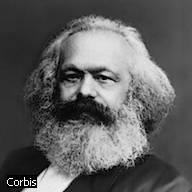 MODO DE PRODUCCIÓN
FUNDAMENTO ECONÓMICO DE LA VIDA SOCIAL, BASE DE LA EXISTENCIA Y DEL DESARROLLO DE  LA SOCIEDAD
CONSTITUYE LA FORMA O MANERA QUE TIENEN LOS HOMBRES PARA PRODUCIR LOS BIENES MATERIALES NECESARIOS PARA SU SUBSISTENCIA
EXPRESA EL GRADO DE DESARROLLO DE LA RELACIÓN DEL HOMBRE CON LA NATURALEZA, O EL DESARROLLO DE LAS FUERZAS PRODUCTIVAS, COMO ELEMENTO MÁS DINÁMICO DE LA SOCIEDAD
DETERMINA LA MANERA EN QUE SE RELACIONAN UNOS HOMBRES CON OTROS, EN EL PROCESO DE PRODUCCIÓN, DISTRIBUCIÓN CAMBIO Y CONSUMO
LAS RELACIONES DE PRODUCCIÓN TIENEN CARÁCTER OBJETIVO, ESTÁN CONDICIONADAS POR EL DESARROLLO DE LAS FUERZAS PRODUCTIVAS, Y SE DISTINGUEN POR LA FORMA DE PROPIEDAD SOBRE LOS MEDIOS DE PRODUCCIÓN
M
O
D
O

D
E

PRODUCCIÓN
FORMA DE PROPIEDAD SOBRE
 LOS MEDIOS DE PRODUCCIÓN
RELACIONES DE PRODUCCIÓN
RELACIÓN
HOMBRE-HOMBRE
SITUACIÓN DE LAS    CLASES
 Y GRUPOS SOCIALES
FORMAS DE
 DISTRIBUCIÓN
  CAMBIO 
  Y CONSUMO
DE LA RIQUEZA SOCIAL
FUERZAS PRODUCTIVAS
RELACIÓN
HOMBRE-NATURALEZA
FUERZA DE TRABAJO
MEDIOS DE PRODUCCIÓN
ESTRUCTURA  DE LA FORMACIÓN ECONÓMICA SOCIAL:
-Formas de la conciencia social (Polít, Juríd, etc)
Instituciones.(Estado, Iglesia)
-Organizaciones.
SUPERESTRUCTURA
Relaciones ideológicas
-Clases Sociales.
-Grupos humanos.
-Comunidades humanas.
-Familia.
ESTRUCTURA SOCIAL
 DE LA SOCIEDAD
BASE ECONÓMICA
FUERZAS 
PRODUCTIVAS
Relaciones materiales
MODO DE PRODUCCIÓN
RELACIONES DE 
PRODUCCIÓN
ESTUDIO INDEPENDIENTE
Explica por qué la teoría de la FES expuesta por Marx y Engels  revolucionó las concepciones acerca de la historia y la sociedad.
Bibliografía

Colectivo de autores: Lecciones de FML T-1,  Editorial  Félix Varela epig.
Multimedia de Filosofía UD #VI
Marx, C. Prólogo “Contribución a la Crítica de la Economía Política”. Fundamentos de Marxismo Leninismo, pág. 27-28 (Relaciones de producción, relación ser social – conciencia social)
Marx, C. Carta a P.V. Annenkov [28-12-1846]. OC Tomo 3, pág. 312-324. Selección de Textos 2, pág. 167-181. (definiciones de sociedad, fuerzas productivas, relaciones sociales de producción)
Engels, F. Carta a J. Bloch [21-9-1890]. OC Tomo 3, pág. 363-366. Selección de Textos 2, pág. 225-228. (concepto de las categorías de la CMH, en particular Formación Económico Social).
Temática 2.3: Teoría marxista de las clases y la Revolución social. Los nuevos sujetos históricos.
Objetivo específico: Argumentar la concepción marxista de clases sociales y de los nuevos sujetos históricos a partir del papel en el desarrollo social, defensa del socialismo y sus valores.
Habilidades:
Interpretar la información necesaria para abordar los temas de forma independiente.
Caracterizar  el enfoque filosófico y el de la profesión de la carrera que cursa.
Valorar  los criterios ajenos y fundamentar los propios.
Clases Sociales:
Son grandes grupos de hombres que se diferencian entre sí por:
1. El lugar que ocupan en un modo de producción social históricamente determinado.
2. Las relaciones en que se encuentran con respecto a los medios de producción.
3. El papel que desempeñan en la organización social del trabajo.
4. El modo y la proporción en que reciben la parte de la riqueza social de que disponen.
Lenin. Una gran iniciativa. Tomo Único. Pág. 229.
Causas del surgimiento de las Clases Sociales.
Perfeccionamiento de las fuerzas productivas.
Aparición del excedente económico.
Apropiación del excedente económico.
Aparición de la propiedad privada.
Surgimiento de las Clases Sociales.
Desarrollo de las Fuerzas Productivas.
Aparición del excedente económico.
Apropiación del excedente económico.
Surgimiento de la propiedad privada.
Aparición de las clases sociales.
La lucha de clases:
 es el modo fundamental de correlacionarse las diferentes clases existentes en una sociedad y en una época históricamente determinada. Constituye la fuerza motriz fundamental del desarrollo de las sociedades antagónicas.
Tipos de lucha de clase del proletariado
Económica :Es la primera forma de
lucha de los obreros . Está encaminada
a lograr mejoras para las condiciones
de vida de estos . Forman parte de esta
lucha , las huelgas , manifestaciones ,
ocupaciones de fábricas y otras
actividades .
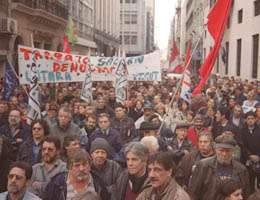 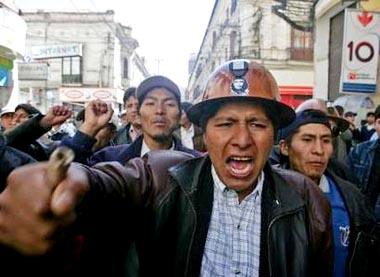 Política:Es la forma principal de lucha de los obreros. Su objetivo social es la toma delpoder.
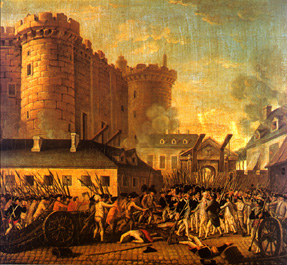 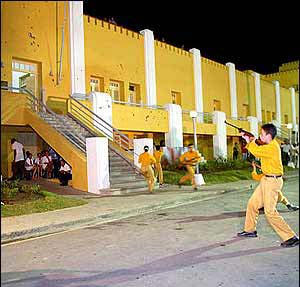 Ideológica: Por medio de ella , se elimina la influencia que ejerce la burguesía sobre la clase obrera. Se orienta a la transformación de la conciencia de las masas , ya que , se desarrolla en el plano de las ideas. .
La forma superior que adquiere la lucha de clases es la revolución social. La misma  tiene un carácter histórico-concreto y constituye un profundo cambio radical que abarca a todas las esferas de la vida social. Como resultado de ella se operan las más significativas transformaciones en la esfera económica, política y espiritual de la sociedad.
Causas de las Revoluciones Sociales.
Condicionesobjetivas
Condiciones subjetivas
Situación revolucionaria
Lenin. Bancarrota de la II Internacional. Pág. 283 Lecciones.
Proceso de cambio condicionado por los hombres al corresponderse su actividad consciente con las circunstancias en las cuales actúa.
Tipos históricos de Revolución Social.
Esclavista.
 Feudalista 
 Capitalista.
 Socialista.
Bibliografía
Colectivo de autores: Lecciones de FML T-1,  Editorial  Félix Varela epig.
Multimedia de Filosofía UD #VIII - IX
Documentos del VI y VII Congresos  del PCC
Marx, C. Carta a Joseph Weydemeyer [5-3-1852]. OC Tomo 3, pág. 324. Fundamentos de Marxismo Leninismo, pág. 44. Selección de Textos 2, pág. 300. (clases sociales y lucha de clases).
Marx, C. Carta a Kugelmann. OC Tomo 3, pág. 337 (rol de la casualidad histórica y los líderes).
Engels, F. El origen de la familia, la propiedad privada y el Estado. Tomo 3.P. 20-189. (Concepto de grupo, las clases aparecen en un determinado momento y el Estado). 
Lenin, V. Una gran iniciativa. Fundamentos de Marxismo Leninismo, pág.52.(Concepto de clases)
Temática 2.4: La dialéctica de la interacción naturaleza y sociedad. El imperativo ecológico.
Objetivo específico: Fundamentar la dialéctica de la interrelación naturaleza, individuo y sociedad.
Habilidades:
Interpretar la información necesaria para abordar los temas de forma independiente.
Caracterizar  el enfoque filosófico y el de la profesión de la carrera que cursa.
Valorar  los criterios ajenos y fundamentar los propios.
¿Qué se entiende por problemas globales? 
¿Cuáles son los principales problemas globales del mundo contemporáneo? 
¿Cómo se expresan los problemas globales asociados a las relaciones internacionales? 
¿Cómo se expresan los problemas globales asociados a la interrelación hombre-naturaleza? 
¿Cómo se expresan los problemas globales asociados a la interrelación hombre-sociedad? ¿Por qué se señala que son los que atentan a la esencia humana? 
Qué se entiende por imperativo ecológico.
Definimos un problema global como aquel fenómeno de origen social cuyas consecuencias afecten la supervivencia de la especie humana el cual exige, de modo imperioso, una solución urgente basada en la acción mancomunada de la comunidad internacional.
Algunos problemas globales: los ecológicos, las epidemias y pandemias, desnutrición y hambre, terrorismo, drogadicción y narcotráfico, agresiones o violencias, guerras, analfabetismo, insalubridad, carencias de medicamentos y servicios médicos. Las descripciones de algunas de ellas son valorativas.
Tipos de problemas globales.
Problemas sociales.
Dentro de ellos se refiere a que las costumbres, leyes, creencias religiosas, tabúes, comportamiento social y cultural actúan de conjunto para mantener la existencia de las sociedades. Vuelve a la carga contra los países del tercer mundo al plantear que los altos índices de crecimiento poblacional y la forma de tenencia de la tierra en pequeñas parcelas, agravan los problemas sociales que sufren aquellos.
Problemas económicos:
Asume que las economías de los países en desarrollo están desequilibradas y son ineficientes
Los problemas relacionados con la guerra y la paz:
Conjurar la guerra nuclear.
El mantenimiento de la paz continúa siendo un imperativo para salvar a toda la humanidad y en la actualidad es sinónimo de oposición a los intereses bélico-expansionistas de la principal potencia hegemónica de la época en un entorno diferente al de entonces.
Los principales problemas globales del medio ambiente:
 El cambio climático,
 El efecto invernadero. 
El agujero de la capa de ozono.
La acidificación del suelo y el agua.
 La contaminación de las aguas.
 La contaminación de los suelos.
 Los residuos urbanos.
Los residuos industriales.
 Los residuos sanitarios.
 Los residuos agrícolas y ganaderos.
El deterioro del medio natural.
 La pérdida de la biodiversidad en el mundo.
 La deforestación y desertificación.
ESTUDIO INDEPENDIENTE
A su juicio que entiendes por imperativo ecológico?
Cuáles son los sistemas ecológicos relacionados con la actividad física y el deporte?
Argumente la relación dialéctica hombre- naturaleza-sociedad.
Bibliografía:
Colectivo de autores: Lecciones de FML T-1,  Editorial  Félix Varela.
Diccionario de la lengua materna.
Diccionario filosófico.
Búsquedas virtuales, Ecured, Wikipedia, etc.